Le metriche relative all’ambiente ed alla riduzione delle emissioni GHG nei sistemi di incentivazione manageriale
La diffusione nelle società italiane ed europee
30 settembre 2020
© 2020 Willis Towers Watson. All rights reserved.
Macro market trends
ESG e sistemi di incentivazione manageriale
Investitori e quadro regolatorio spingono verso i concetti di «successo sostenibile» e «creazione di valore nel lungo termine»
I fattori ESG sempre più alla base dei modelli di valutazione delle aziende da parte degli investitori
Attenzione particolare alla concentrazione di emissioni di gas serra negli asset aziendali e relativa valutazione rischi e opportunità rispetto al climate change
Cresce l’utilizzo di obiettivi «E» nei sistemi di incentivazione manageriale. I principali issue:
Quantitativi/ qualitativi
Incentivi a breve / lungo termine
Adeguatezza dei target
Discrezionalità del Board
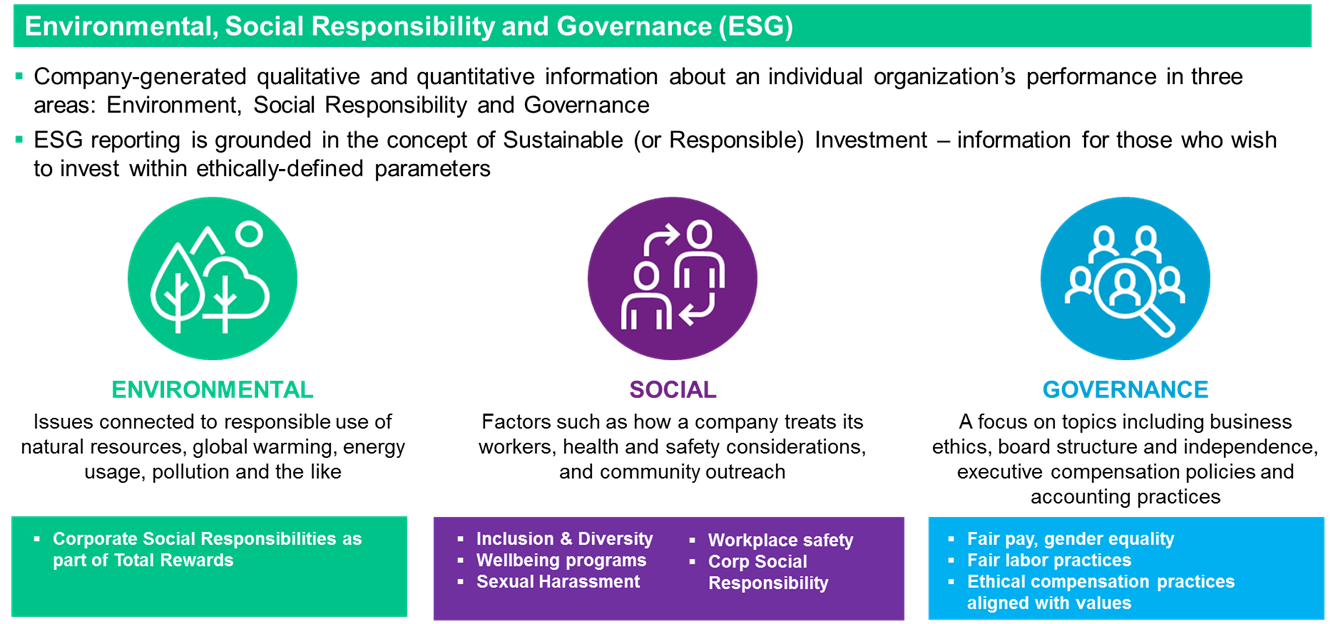 2
© 2020 Willis Towers Watson. All rights reserved. Proprietary and Confidential. For Willis Towers Watson and Willis Towers Watson client use only.
Market practice
Le metriche «E» nei sistemi di incentivazione manageriale
Analisi delle seguenti società:
Ftse Mib Italia - Escluse le società senza quotazione primaria in Italia (in totale 34 società)
Campione Small – Mid Cap Italia - Sono state considerate le Small-Mid Cap appartenenti ai seguenti settori: Petrolio e gas naturale - Chimica e materie prime - Edilizia e materiali - Beni di consumo (in totale 45 società)
Analisi delle maggiori società europee quotate (società appartenenti ai maggiori indici Europei – in totale 385 società.

Per quanto attiene:
metriche ESG
metriche ambientali e di decarbonizzazione.
3
© 2020 Willis Towers Watson. All rights reserved. Proprietary and Confidential. For Willis Towers Watson and Willis Towers Watson client use only.
Market practice
Le metriche «E» nei sistemi di incentivazione manageriale
Come più in generale per tutte le metriche ESG possono essere incluse in Short Term Incentive (STI) oppure Long Term Incentive (LTI).
E possono essere utilizzate come:
Indicatori di performance all’interno di una scheda di performance, con peso specifico (es. 10%)
Moltiplicatori/ demoltiplicatori
Cancelli per accesso al pagamento dei premi.
4
© 2020 Willis Towers Watson. All rights reserved. Proprietary and Confidential. For Willis Towers Watson and Willis Towers Watson client use only.
Metriche ESG
5
© 2020 Willis Towers Watson. All rights reserved. Proprietary and Confidential. For Willis Towers Watson and Willis Towers Watson client use only.
Aziende europee (*)
EUROPEAN COMPANIES
Percentuale di aziende che utilizzano metriche ESG
18%
11%
78%
71%
Percentuale di aziende che utilizzano metriche ESG nei loro sistemi di incentivazione (Short Term Incentive o Long Term incentive o ambedue)
Percentuale di aziende che utilizzano metriche ESG nel loro Short Term Incentive Plan
Percentuale di aziende che utilizzano metriche ESG nel loro  Long Term Incentive Plan
Percentuale di aziende che utilizzano metriche ESG sia nell Short Term Incentive sia nel Long Term Incentive Plan
(*) Francia - Germania – Olanda – Spagna – UK - Svizzera
6
© 2020 Willis Towers Watson. All rights reserved. Proprietary and Confidential. For Willis Towers Watson and Willis Towers Watson client use only.
Aziende Ftse Mib Italia e Small-Mid Cap
ITALIAN COMPANIES
Percentuale di aziende che utilizzano metriche ESG
41%
38%
85%
82%
FTSE MIB ITALIA
Percentuale di aziende che utilizzano metriche ESG nel loro  Long Term Incentive Plan
Percentuale di aziende che utilizzano metriche ESG nel loro Short Term Incentive Plan
Percentuale di aziende che utilizzano metriche ESG sia nell Short Term Incentive sia nel Long Term Incentive Plan
Percentuale di aziende che utilizzano metriche ESG nei loro sistemi di incentivazione (Short Term Incentive o Long Term incentive o ambedue)
9%
11%
20%
18%
SMALL  MID CAP
7
© 2020 Willis Towers Watson. All rights reserved. Proprietary and Confidential. For Willis Towers Watson and Willis Towers Watson client use only.
Aziende europee
EUROPEAN COMPANIES
Peso indicatori ESG nelle scorecard sul totale bonus opportunity
SHORT TERM INCENTIVE PLAN
LONG TERM INCENTIVE PLAN
13%
19%
Peso degli indicatori ESG nella opportunità di premio totale dei Long-term Incentive Plan
Peso degli indicatori ESG nella opportunità totale di bonus degli Short Term Incentive Plan
8
© 2020 Willis Towers Watson. All rights reserved. Proprietary and Confidential. For Willis Towers Watson and Willis Towers Watson client use only.
Aziende Ftse Mib Italia
ITALIAN COMPANIES
Peso indicatori ESG nelle scorecard sul totale bonus opportunity
SHORT TERM INCENTIVE PLAN
LONG TERM INCENTIVE PLAN
13%
15%
Peso degli indicatori ESG nella opportunità di premio totale dei Long-term Incentive Plan
Peso degli indicatori ESG nella opportunità totale di bonus degli Short Term Incentive Plan
Nota: Rispettivamente 18% (STI) e 10% (LTI) per le Midcap
9
© 2020 Willis Towers Watson. All rights reserved. Proprietary and Confidential. For Willis Towers Watson and Willis Towers Watson client use only.
Indicatori ESG più utilizzati dalle società europee
EUROPEAN COMPANIES
Short Term Incentive Plan - % aziende che utilizzano indicatori ESG
Industrial waste
Carbon footprint
Sustainability index
10
© 2020 Willis Towers Watson. All rights reserved. Proprietary and Confidential. For Willis Towers Watson and Willis Towers Watson client use only.
Indicatori ESG più utilizzati dalle società europee
EUROPEAN COMPANIES
Long Term Incentive Plan - % aziende che utilizzano indicatori ESG
Circular economy/Plastics
Decarbonization roadmap
 GHG intensity reduction
11
© 2020 Willis Towers Watson. All rights reserved. Proprietary and Confidential. For Willis Towers Watson and Willis Towers Watson client use only.
Indicatori ESG più utilizzati dalle aziende FTSE MIB ITALIA
FTSE MIB ITALIA
Short Term Incentive Plan % aziende che utilizzano indicatori ESG
Riduzione dei rifiuti
Economia circolare
Green economy
Carbon impact reduction
Riduzione delle emissioni di gas serra
12
© 2020 Willis Towers Watson. All rights reserved. Proprietary and Confidential. For Willis Towers Watson and Willis Towers Watson client use only.
Indicatori ESG più utilizzati nell’Indice FTSE MIB ITALIA
FTSE MIB ITALIA
Long Term Incentive Plan - % aziende che utilizzano indicatori ESG
Riduzione utilizzo di plastica
Investimenti SRI
Riduzione delle emissioni di gas serra
Efficienza energetica
KPI non presenti nei sistemi di incentivazione a lungo termine
13
© 2020 Willis Towers Watson. All rights reserved. Proprietary and Confidential. For Willis Towers Watson and Willis Towers Watson client use only.
Aziende europee – Indicatori “E” per settore
EUROPEAN COMPANIES
Short e Long Term Incentive - % di aziende che utilizzano indicatori “E“
14
© 2020 Willis Towers Watson. All rights reserved. Proprietary and Confidential. For Willis Towers Watson and Willis Towers Watson client use only.
Aziende Ftse Mib Italia – Indicatori «E» per macro settore
FTSE MIB ITALIA
Short and Long Term Incentive – % di aziende che utilizzano metriche ESG
Financials
Energy & Multiutility
Industria & servizi
15
© 2020 Willis Towers Watson. All rights reserved. Proprietary and Confidential. For Willis Towers Watson and Willis Towers Watson client use only.
Metriche di decarbonizzazione
16
© 2020 Willis Towers Watson. All rights reserved. Proprietary and Confidential. For Willis Towers Watson and Willis Towers Watson client use only.
Classificazione utilizzata per l’analisi
Nelle slide seguenti si analizzano le metriche ambientali classificate secondo i seguenti criteri:

Scope (1,2,3)
Utilizzo fonti rinnovabili
17
© 2020 Willis Towers Watson. All rights reserved. Proprietary and Confidential. For Willis Towers Watson and Willis Towers Watson client use only.
Criteri di classificazione *
Scope 1, 2 ,3
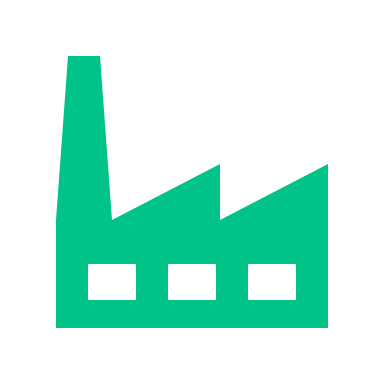 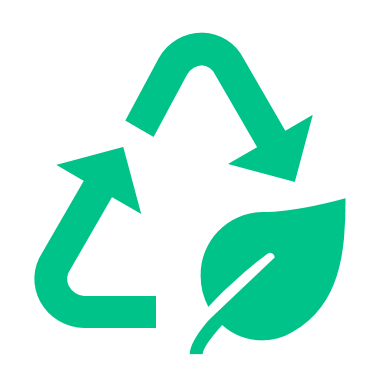 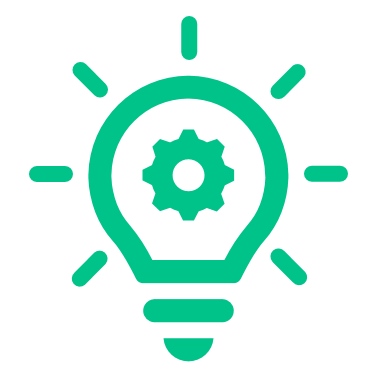 * GHG Protocol Standard
18
© 2020 Willis Towers Watson. All rights reserved. Proprietary and Confidential. For Willis Towers Watson and Willis Towers Watson client use only.
Diffusione degli indicatori di decarbonizzazione per tipologia:Ftse Mib Italia ed European companies
Short Term Incentive e Long Term Incentive Plan
19
© 2020 Willis Towers Watson. All rights reserved. Proprietary and Confidential. For Willis Towers Watson and Willis Towers Watson client use only.
Diffusione degli indicatori di decarbonizzazione per macro settori:Ftse Mib Italia ed European companies
Short Term Incentive e Long Term Incentive Plan
FTSE MIB ITALIA
EUROPEAN COMPANIES
18%
20
© 2020 Willis Towers Watson. All rights reserved. Proprietary and Confidential. For Willis Towers Watson and Willis Towers Watson client use only.
Utilizzo degli indicatori di decarbonizzazione per tipo di piano: Ftse Mib Italia ed European companies
FTSE MIB ITALIA
EUROPEAN COMPANIES
21
© 2020 Willis Towers Watson. All rights reserved. Proprietary and Confidential. For Willis Towers Watson and Willis Towers Watson client use only.
Utilizzo degli indicatori di decarbonizzazione per tipologia obiettivi: European companies
Corporate v/s individuali
EUROPEAN COMPANIES
22
© 2020 Willis Towers Watson. All rights reserved. Proprietary and Confidential. For Willis Towers Watson and Willis Towers Watson client use only.
Definizione e certificazione dei target: European companies
Indicatori di decarbonizzazione
EUROPEAN COMPANIES
Per le società FTSE MIB ITALIA scarsamente diffusa nella Relazione sulla Remunerazione l’informativa sulla qualificazione/ certificazione dei target
23
© 2020 Willis Towers Watson. All rights reserved. Proprietary and Confidential. For Willis Towers Watson and Willis Towers Watson client use only.
Conclusioni
Crescono diffusione e peso degli indicatori ambientali e di decarbonizzazione nelle maggiori società quotate italiane. Gli indicatori ambientali sono i più diffusi tra gli ESG nelle società Ftse Mib.
Livelli di diffusione degli indicatori ambientale nelle società FTSE MIB anche superiori a quelli delle società europee (anche se da considerare forte concentrazione energetica nel FTSE MIB).
Molto meno allineate su indicatori ESG, in particolare ambientali e di decarbonizzazione le small-mid cap italiane.
Le metriche di decarbonizzazione sono molto frequenti nei Long Term Incentive. Nello short term tendenzialmente più focus sui driver e progetti.
Prevalgono metriche di decarbonizzazione solo per top manager, necessità di declinare a cascata verso il basso (STI più adatti a questo scopo).
Necessità di target sempre più «certificati»: più avanti le aziende europee rispetto a quelle italiane.
Necessità di una maggiore confrontabilità tra le aziende di una stessa industria per facilitare un target setting adeguato (obiettivi realistici, ma sufficientemente sfidanti).
24
© 2020 Willis Towers Watson. All rights reserved. Proprietary and Confidential. For Willis Towers Watson and Willis Towers Watson client use only.
Appendice
25
© 2020 Willis Towers Watson. All rights reserved. Proprietary and Confidential. For Willis Towers Watson and Willis Towers Watson client use only.
Panel
FTSE MIB ITALIA
Il campione comprende i componenti dell'indice FTSE MIB ITALIA ma non le società senza quotazione primaria in Italia (CNH Industrial, EXOR, Fiat Chrysler Automobiles, Ferrari, Stmicroelectronics e Tenaris):
26
© 2020 Willis Towers Watson. All rights reserved. Proprietary and Confidential. For Willis Towers Watson and Willis Towers Watson client use only.
Panel
Petrolio e gas naturale - Chimica e materie prime - Edilizia e materiali - Beni di consumo (società FTSE MIB escluse)
Il campione comprende i componenti degli indici escludendo tutte le società FTSE MIB:
FTSE Italia Petrolio e Gas Naturale	 	 Petrolio e gas naturale 
FTSE Italia Chimica e Materie Prime	 	 Chimica e materie prime
FTSE Italia Edilizia e Materiali		 Edilizia e materiali 
FTSE Italia Beni di Consumo		 Beni di consumo
27
© 2020 Willis Towers Watson. All rights reserved. Proprietary and Confidential. For Willis Towers Watson and Willis Towers Watson client use only.
Panel
Europeo
Il campione comprende i componenti di ciascuno dei seguenti indici principali nei rispettivi paesi per un totale di 385 società

Belgium – BEL 20
Denmark - OMX Copenhagen 25
France - CAC 40
Germany - DAX 30
Ireland - ISEQ 20
Italy - MIB 40
Netherlands - AEX 25
Spain - IBEX 35
Sweden - OMX Stockholm 30
Switzerland – SMI 20
UK - FTSE 100
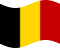 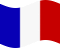 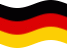 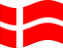 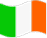 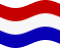 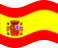 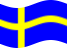 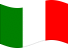 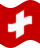 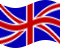 © 2020 Willis Towers Watson. All rights reserved.